Philanthropy and Engagement Division
Vice President of Philanthropy & Engagement
Texas A&M University – Commerce 
Foundation
Executive Assistant to the Vice President
Administrative Associate
Associate Vice President of Philanthropy & Engagement
Assistant Director of Stewardship and Donor Relations
Senior Advancement Officer
Director of Philanthropy
Director of Philanthropy Operations
Senior Director of Annual Giving & Special Programs
Director of Alumni Engagement
Associate Director of Philanthropy
Assistant Athletic Director for Development
Assistant Director of Alumni Engagement
Restricted Funds and Executive Events Administration
Director of Corporate & Foundation Relations
Senior Philanthropy Officer, CASNR
Assistant Director of Alumni Marketing and Membership
Coordinator of Gift Processing
Alumni Association
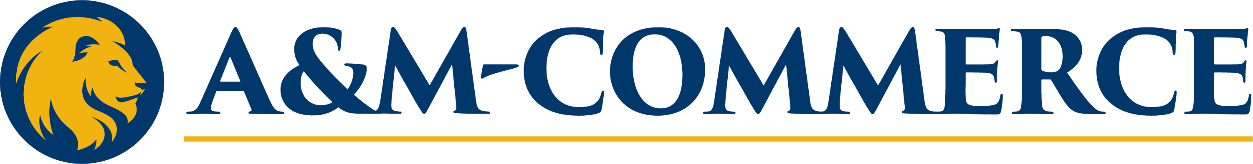